How Do Vision Transformer Worker
苏展（Zhan Su） 2022-5-28
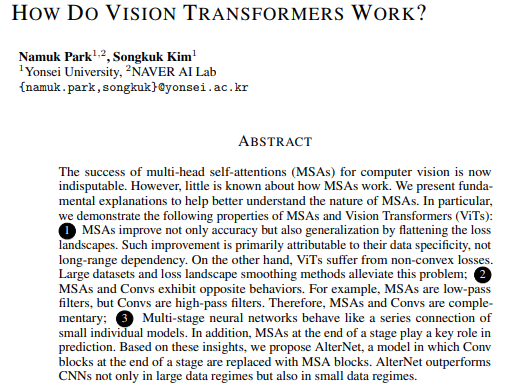 How Do Vision Transformers Work?——Before we start it
● Imperial results are reported in a variety of different forms and entirety of observations is hard to grasp. 
I read the paper carefully twice and I am still not 100% sure I understand ALL the intricacies of every experiment and how those unequivocally lead to insights drawn.

● It is very hard to keep track of these different measures and little intuition is given for why these are ultimately "the right" measures to look at for a given empirical evaluation.
How Do Vision Transformers Work?——Empirical Observations
MSAs improve the predictive performance of CNNs 
      ViTs predict well-calibrated uncertainty 
      (How it works?)

2. Robust against data corruptions, image occlusions and adversarial attacks, particularly robust against high-frequency noises (How MSAs differ from conv?)

3. MSAs closer to the last layer significantly improve predictive performance (What to do?)
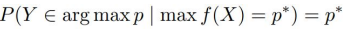 How Do Vision Transformers Work?——Q1: Inductive Biases
MSA is generalized spatial smoothing






Weak inductive bias: can model long-range dependencies
- Appropriate constraints may help (Swin, Twins, ..)
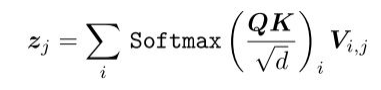 How Do Vision Transformers Work?——Q1: Inductive Biases
Conclusion 1: The stronger the inductive biases, the stronger the representations. Weak inductive biases disrupt NN training.
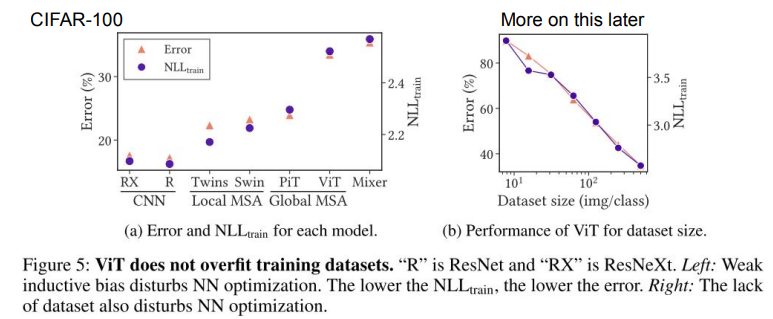 How Do Vision Transformers Work?——Q1: Inductive Biases
Conclusion 1: The stronger the inductive biases, the stronger the representations. Weak inductive biases disrupt NN training.
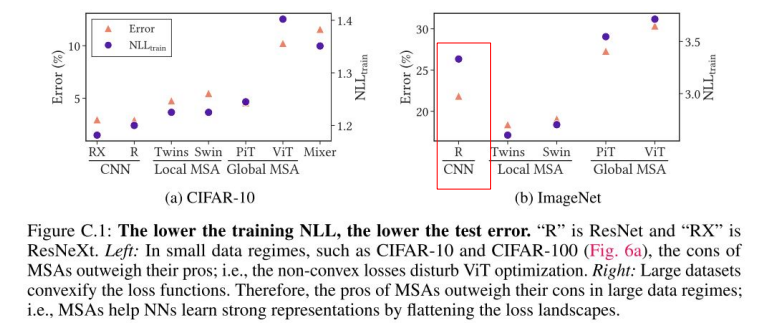 How Do Vision Transformers Work?——Q1: Inductive Biases
Before we trust it , does ViT overfit the dataset? - No, even the dataset is small
ViT’s poor performance in small data regimes is not due to overfitting
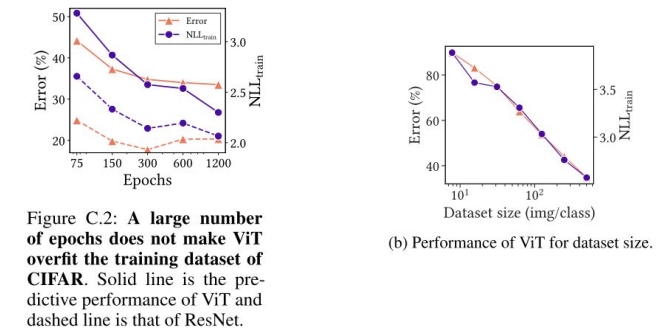 How Do Vision Transformers Work?——Q1: Inductive Biases
Conclusion 2: ViT’s non-convex losses lead to poor performance.












Warning: Use 'NLL + L2' on 'augmented datasets'.
Measuring criteria without l2 on clean datasets would give incorrect (even opposite) results.
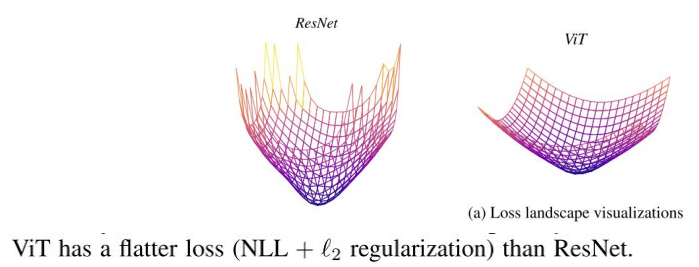 Hessian Max Eigenvalue Spectrum
Hessian matrix: https://en.wikipedia.org/wiki/Hessian_matrix
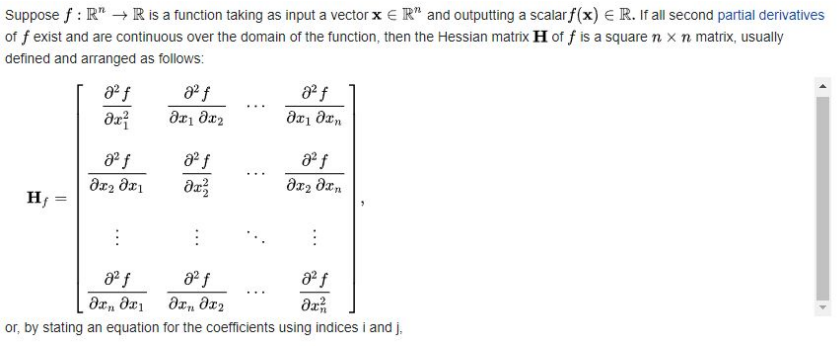 Hessian Max Eigenvalue Spectrum
The eigenvalues of Hessian matrix: https://en.wikipedia.org/wiki/Second_partial_derivative_test
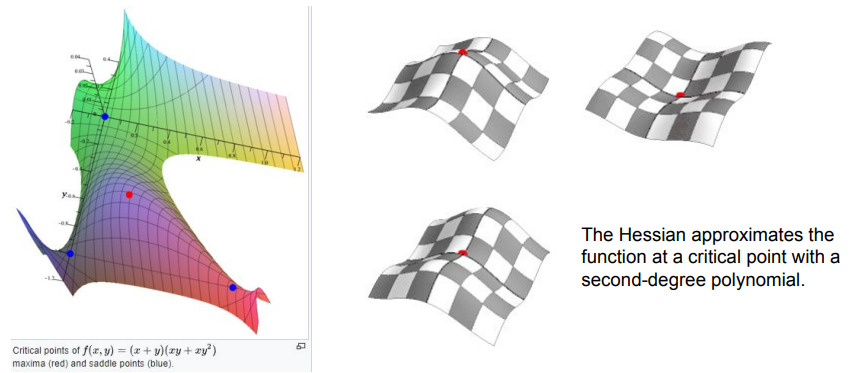 Hessian Max Eigenvalue Spectrum
Why eigenvalues matter? https://web.stanford.edu/group/sisl/k12/optimization/MO-unit4-pdfs/4.10applicationsofhessians.pdf
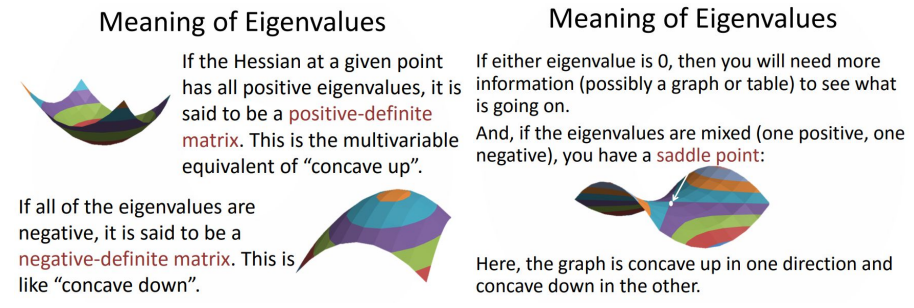 In this case
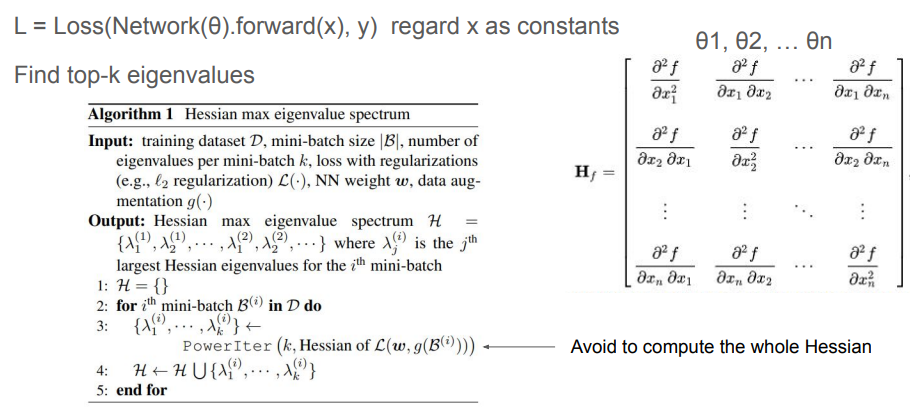 How Do Vision Transformers Work?——Q1: Inductive Biases
Conclusion 2: ViT’s non-convex losses lead to poor performance.
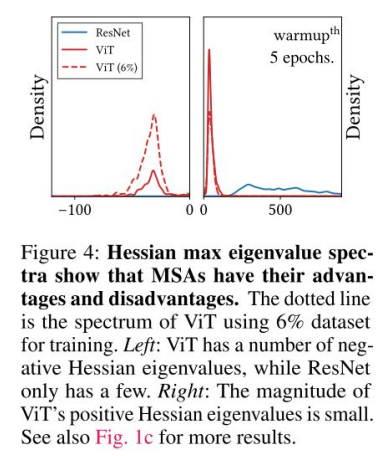 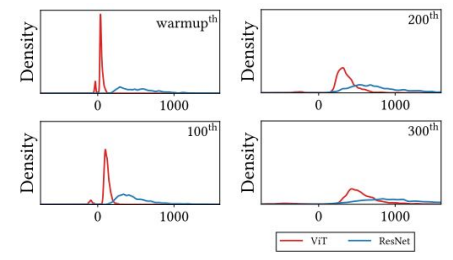 The effect of inductive biases: Suppresses negative eigenvalues.
How Do Vision Transformers Work?——Q1: Inductive Biases
Conclusion 2: ViT’s non-convex losses lead to poor performance. 
Somehow caused by MSA 
-     Which might not be a bad thing (regarding generalization & performance)
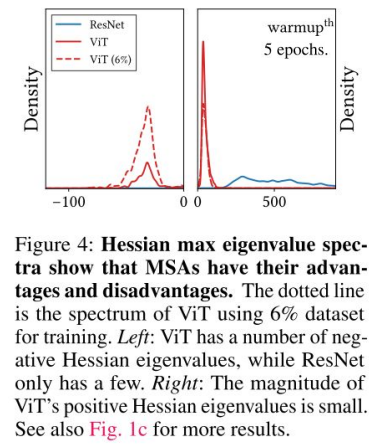 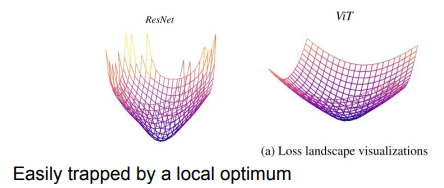 How Do Vision Transformers Work?——Q1: Inductive Biases
Conclusion 2: ViT’s non-convex losses lead to poor performance.
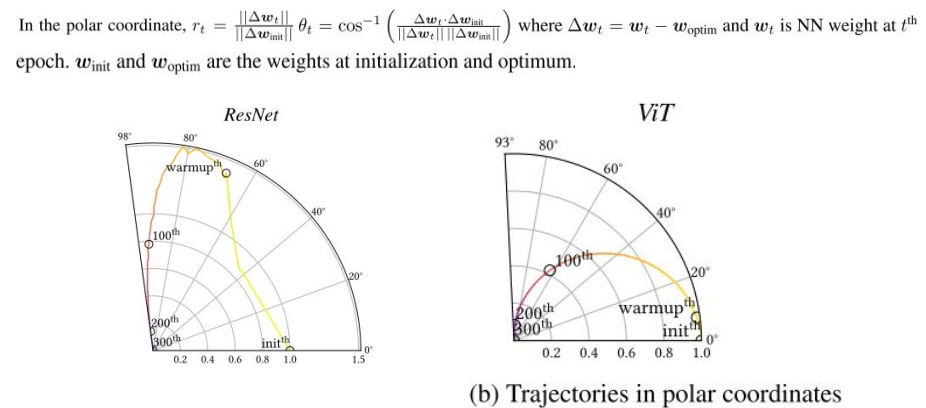 How Do Vision Transformers Work?——Q1: Inductive Biases
Conclusion 2: ViT’s non-convex losses lead to poor performance.
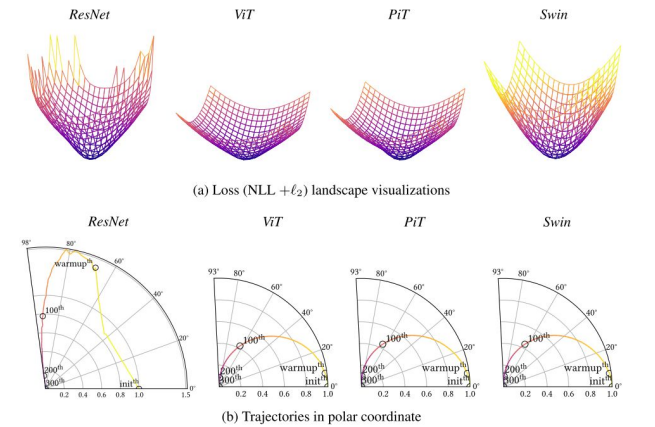 More models?
How Do Vision Transformers Work?——Q1: Inductive Biases
Conclusion 2: ViT’s non-convex losses lead to poor performance.
Caused by MSA (SA + Multi-head) 
Which might not be a bad thing (regarding generalization & performance) 
Can be fixed by tons of data
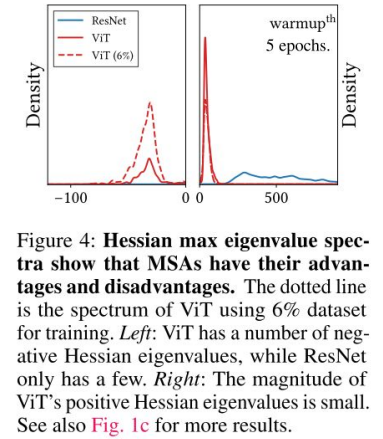 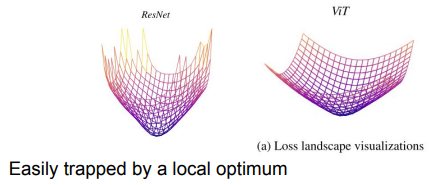 [Speaker Notes: 、]
How Do Vision Transformers Work?——Q1: Inductive Biases
Find the sweet point between the inductive biases and the sizes of datasets Effect of inductive biases: Suppresses neg. eigenvalues.
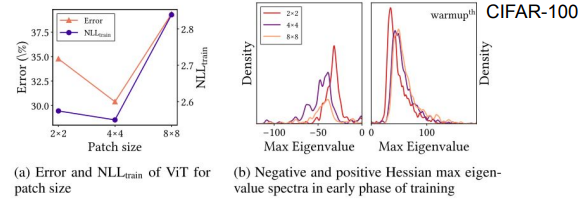 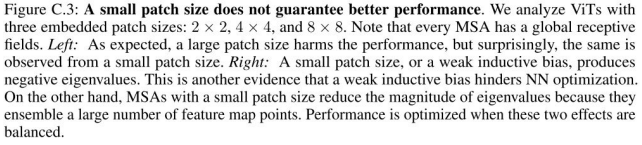 How Do Vision Transformers Work?——Q1: Inductive Biases
Conclusion 1: The stronger the inductive biases, the stronger the representations. Weak inductive biases disrupt NN training.
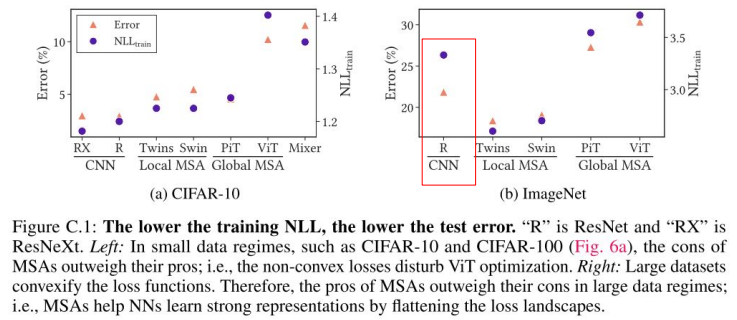 How Do Vision Transformers Work?——Q1: Inductive Biases
A local MSA in Swin produces negative eigenvalues, but significantly reduces the magnitude of eigenvalues. A multi-stage architecture in PiT suppresses negative Hessian eigenvalues.
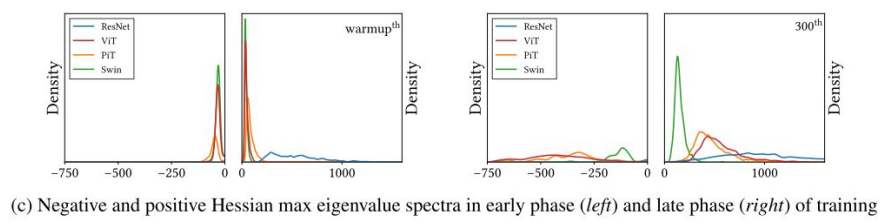 How Do Vision Transformers Work?——Q1: Inductive Biases
Number of heads <==> loss landscape convexity 
TL;DR: more heads => convex
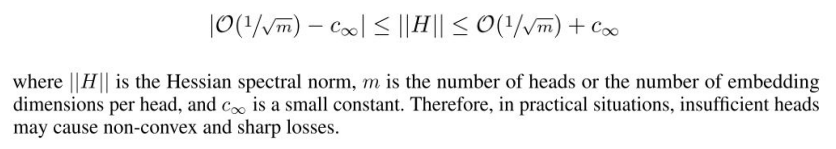 How Do Vision Transformers Work?——Q1: Inductive Biases
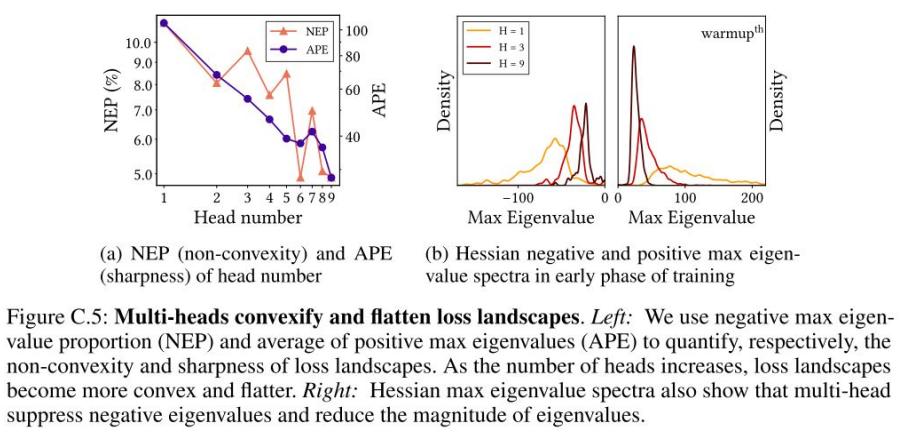 How Do Vision Transformers Work?——Q1: Inductive Biases
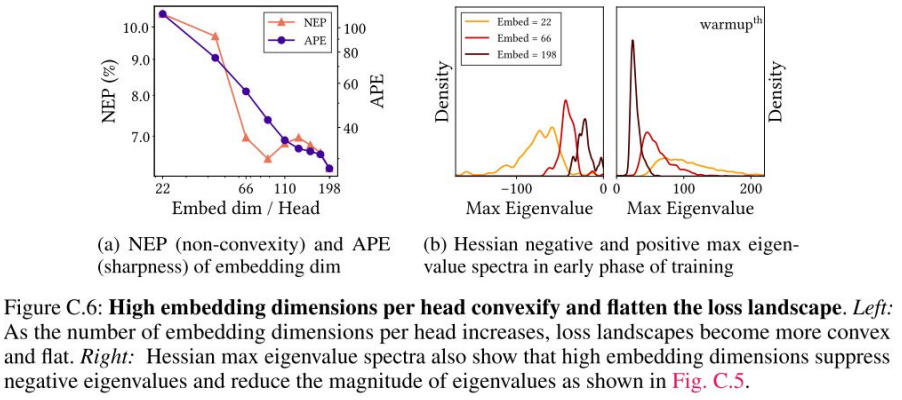 How Do Vision Transformers Work?——Q1: Inductive Biases
Conclusion 3: Loss landscape smoothing methods aids in ViT training. 
GAP(Global Average Pooling) convexify the loss 
SAM (Sharpness-Aware Minimization) improves the predictive performance of ViT.
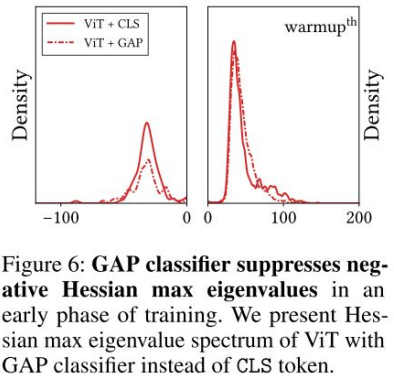 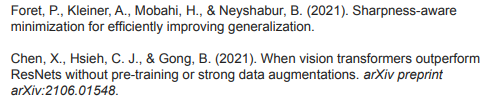 How Do Vision Transformers Work?——Q1: Inductive Biases
Short summary: 
We assume: Inductive biases ⇔ Loss landscape convexity ⇔ Hessian max eigenvalue norm 

Usually, weak inductive biases disrupt NN training (stronger the inductive biases, the stronger the representations) 

But this can be fixed by a large dataset 

We need to find a sweet spot.
How Do Vision Transformers Work?——Q1: Inductive Biases
Data Specificity (not long-range dependency) 

Replace global MSA with 2D conv MSA
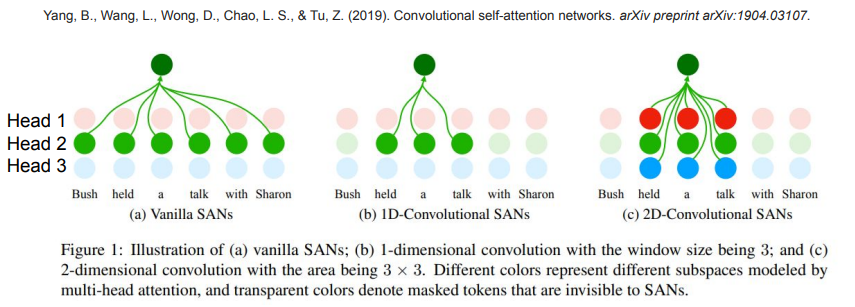 How Do Vision Transformers Work?——Q1: Inductive Biases
Data Specificity (not long-range dependency) 

Replace global MSA with 2D conv MSA
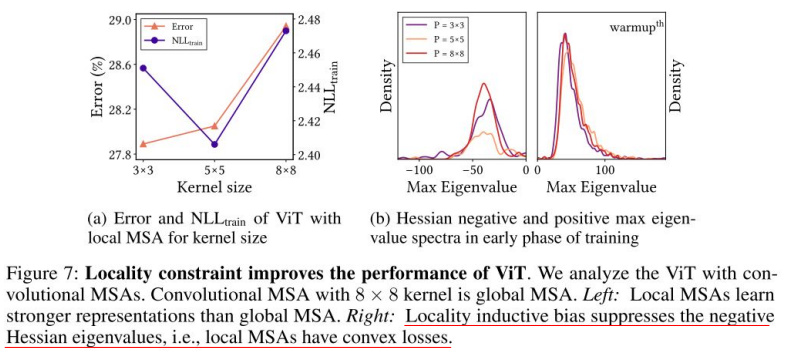 How Do Vision Transformers Work?——Q1: How do MSAs improve optimization?
MSA is generalized spatial smoothing 
Weak inductive bias: can model long-range dependencies - Appropriate constraints may help (Swin, Twins, ..)
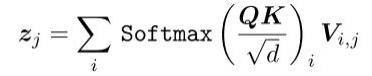 Loss landscapes are flatter than ConvNets a. Better the performance and generalization b. Non-convexity (bad for optimization) --- but can be fixed by a large amount of data 
The data specificity(attention) instead of long-range dependency helps
How Do Vision Transformers Work?——Q2: Do MSAs Act Like Convs?
Convs: data-agnostic and channel-specific 

MSA: data-specific and channel-agnostic 

MSAs and Convs are complementary.
They are complementary
How Do Vision Transformers Work?——Q2: Feature Analysis
Conclusion 1: MSAs are low-pass filters, but Convs are high-pass filters.
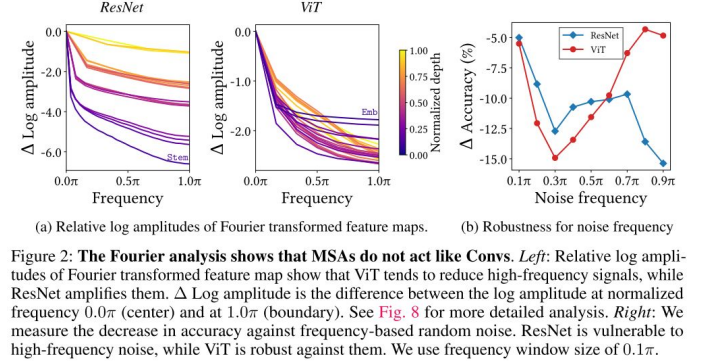 How Do Vision Transformers Work?——Q2: Feature Analysis
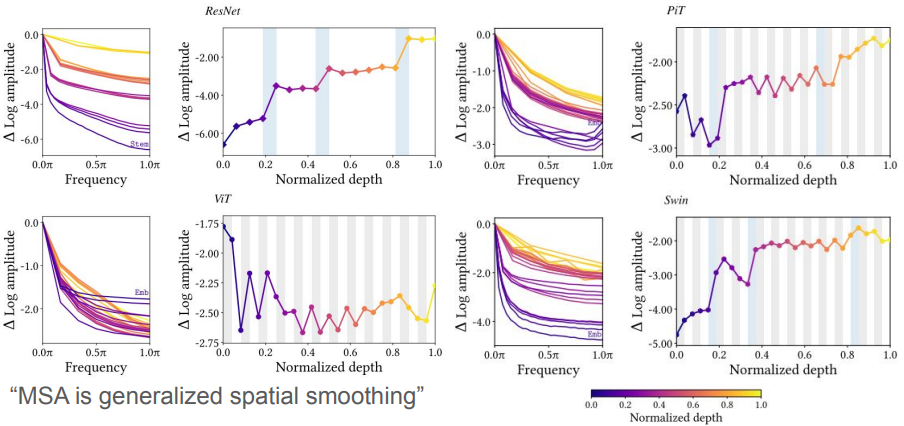 How Do Vision Transformers Work?——Q2: Feature Analysis
Conclusion 2: MSAs aggregate feature maps, but Convs do not.
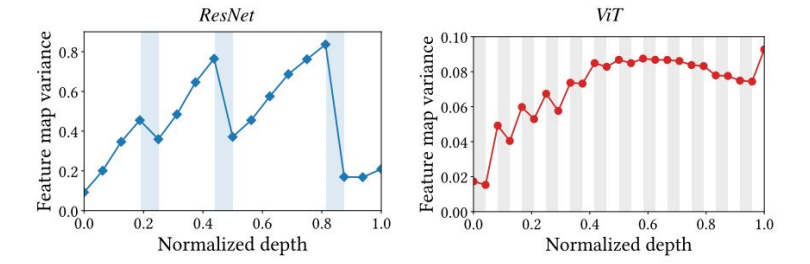 The variance accumulates in every NN layer and tends to increase as the depth increases. 
Feature map variance in ResNet peaks at the ends of each stage.
How Do Vision Transformers Work?——Q2: Feature Analysis
Conclusion 2: MSAs aggregate feature maps, but Convs do not.
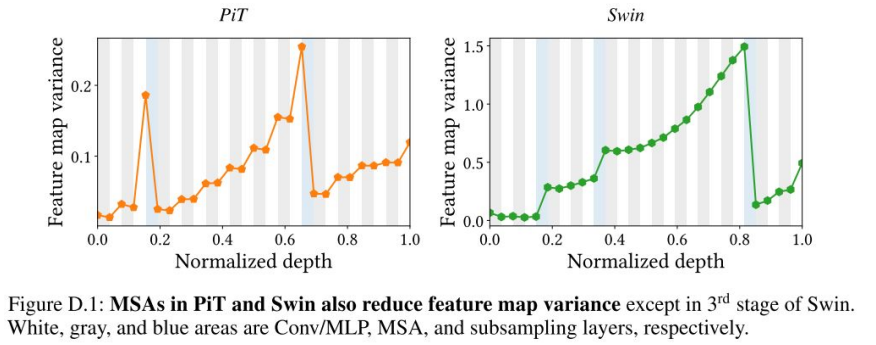 How Do Vision Transformers Work?——Q2: Do MSAs Act Like Convs?
Convs: data-agnostic and channel-specific 

MSA: data-specific and channel-agnostic 

MSAs and Convs are complementary: 

MSAs are low-pass filters, but Convs are high-pass filters. 
MSAs aggregate feature maps, but Convs do not.
How Do Vision Transformers Work?——Q3: How to MSAs + Conv?
The pattern of feature map variance repeats itself at every stages. 
Multi-stage NNs behave like individual models.
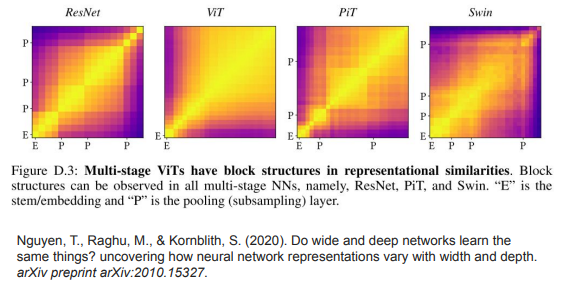 Minibatch Centered Kernel Alignment (CKA)
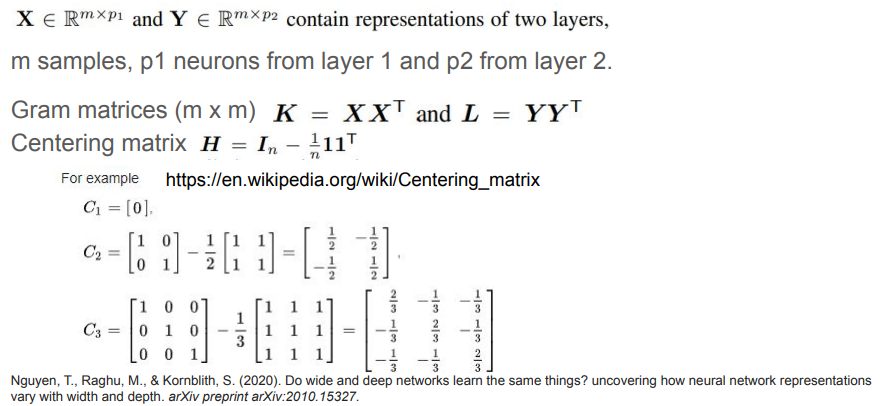 Minibatch Centered Kernel Alignment (CKA)
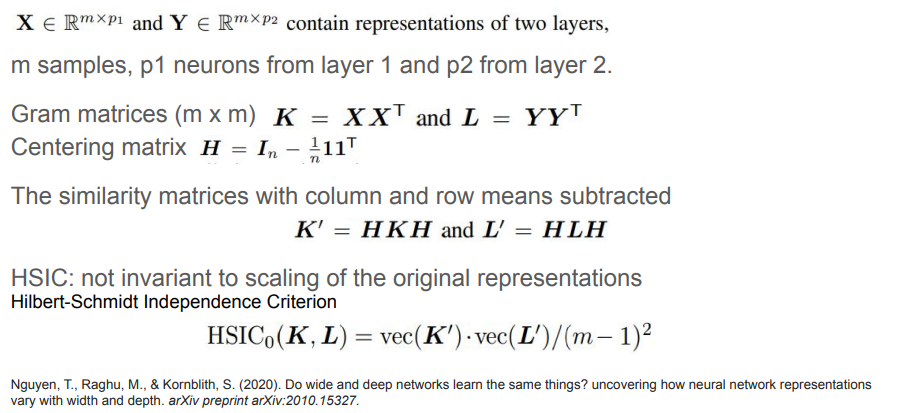 Minibatch Centered Kernel Alignment (CKA)
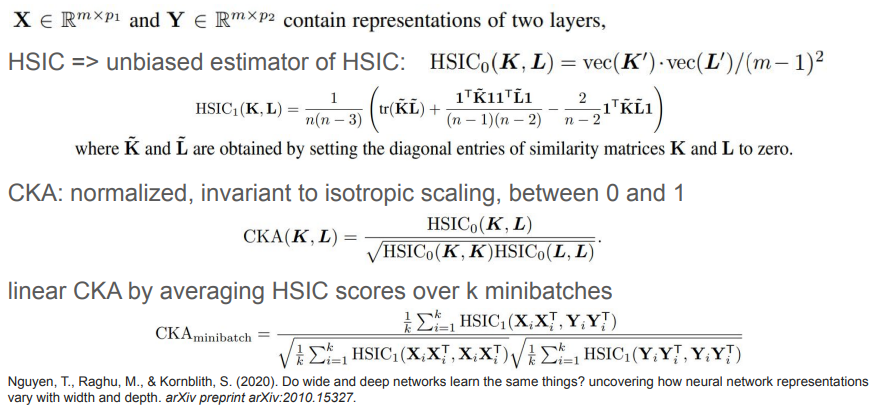 How Do Vision Transformers Work?——Q3: How to MSAs + Conv?
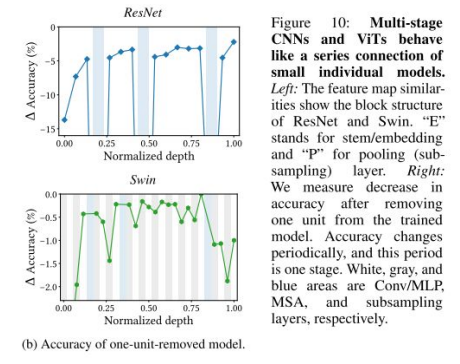 One NN unit is removed from already trained ResNet and Swin during the testing phase. 

Observations regarding ResNet: 

Removing an early stage layers hurts more; 
Removing a layer at the beginning of a stage hurts more
How Do Vision Transformers Work?——Q3: How to MSAs + Conv?
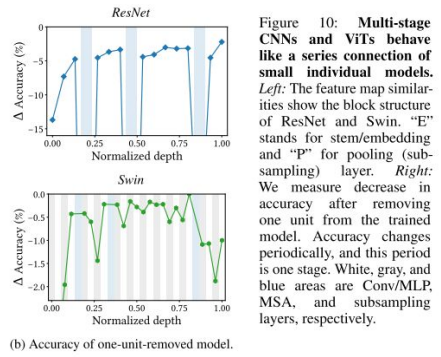 One NN unit is removed from already trained ResNet and Swin during the testing phase.
 
Observations regarding Swin: 

At the beginning of a stage, removing an MLP hurts accuracy. 
At the end of a stage, removing an MSA seriously impairs the accuracy
How Do Vision Transformers Work?——Q3: How to MSAs + Conv?
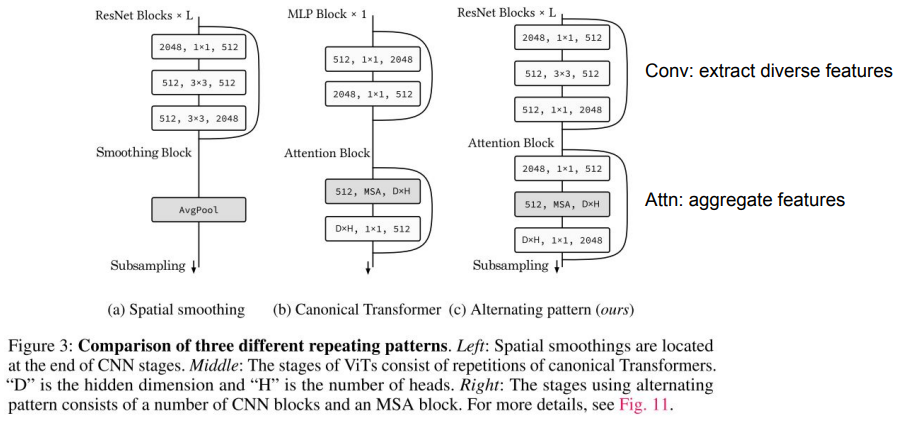 How Do Vision Transformers Work?——Q3: How to MSAs + Conv?
Rules: 
Alternately replace Conv blocks with MSA blocks from the end. 
If the added MSA block does not improve predictive performance, replace a Conv block located at the end of an earlier stage with an MSA block . 
Use more heads and higher hidden dimensions for MSA blocks in late stages.
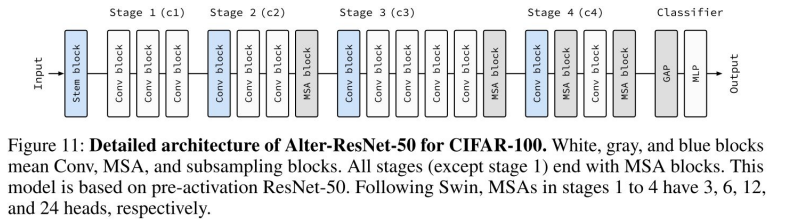 How Do Vision Transformers Work?——Results
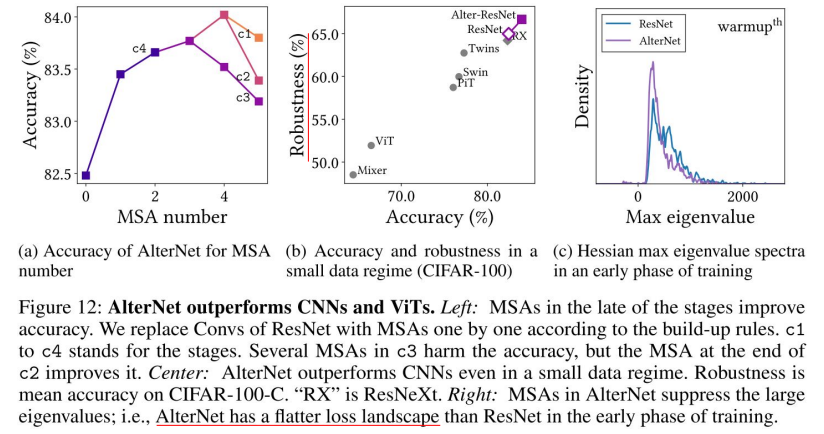 Not the robustness here, but I prefer to cover it here
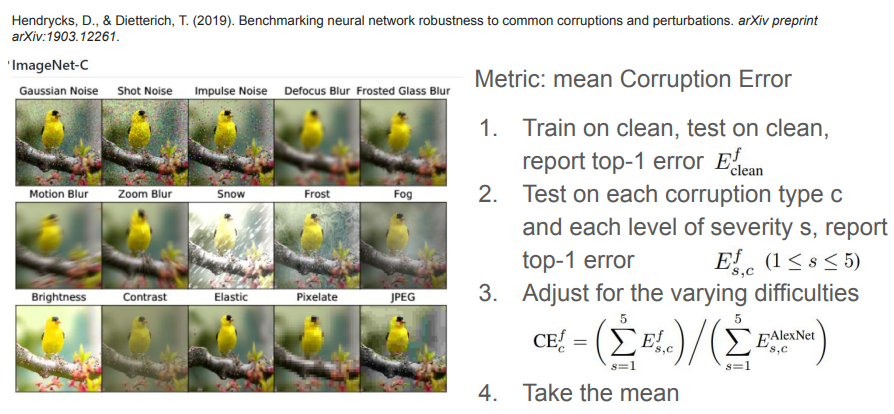 More on ImageNet-C
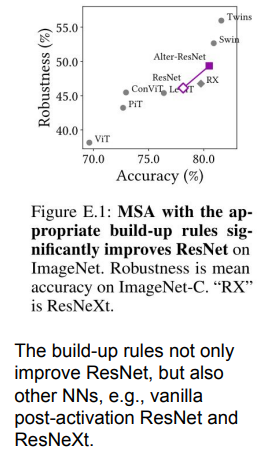 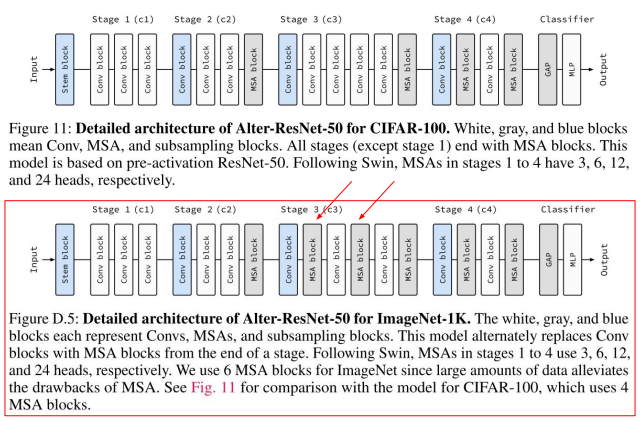 One more thing..Data Augmentation
Data augmentation can harm uncertainty calibration 


2. Data augmentation reduces the magnitude of Hessian eigenvalues
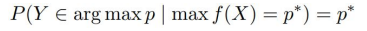 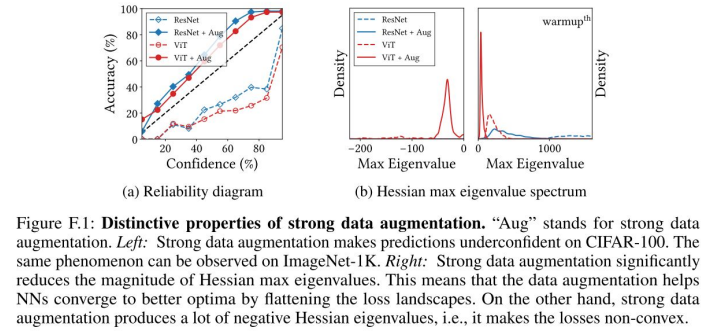 Final Conclusions
How MSAs work? 
Inductive biases ⇔ Loss landscape convexity ⇔ Hessian max eigenvalue norm 
Usually, weak inductive biases disrupt NN training, but this can be fixed by a large dataset 

How MSAs differ from Conv? 
MSAs are low-pass filters, but Convs are high-pass filters. 
MSAs aggregate feature maps, but Convs do not. 

How to combine Conv and MSAs? (Build-up rules) 
Alternately replace Conv blocks with MSA blocks from the end. 
If the added MSA block does not improve predictive performance, replace a Conv block located at the end of an earlier stage with an MSA block . 
Use more heads and higher hidden dimensions for MSA blocks in late stages.
Thank you